Развитие познавательной активности у обучающихся с ОВЗ
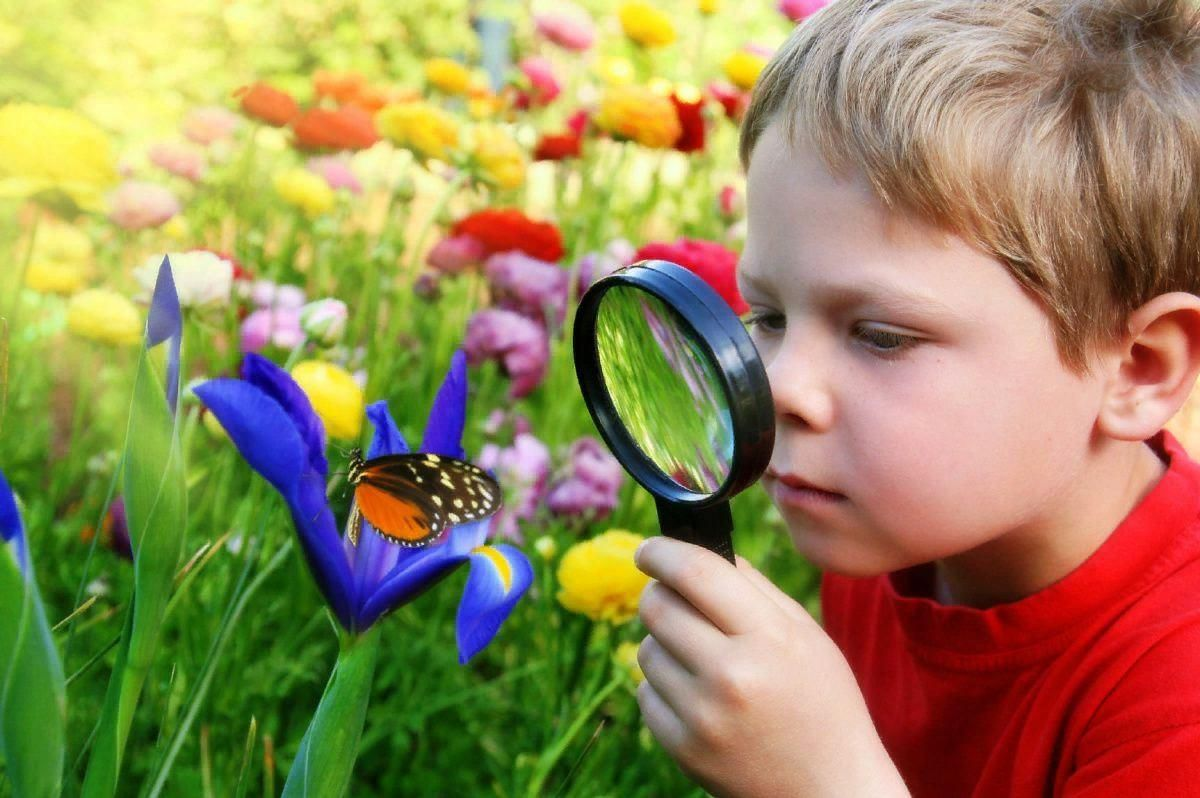 МЫШЛЕНИЕ (вооб-ние)
Коррекция и развитие по структуре дефекта
речь
ПАМЯТЬ
ВНИМАНИЕ
ВОСПРИЯТИЕ
ОЩУЩЕНИЯ
ВОСПРИЯТИЕ цвета и пространствас расположением предметов за цветными прямоугольниками
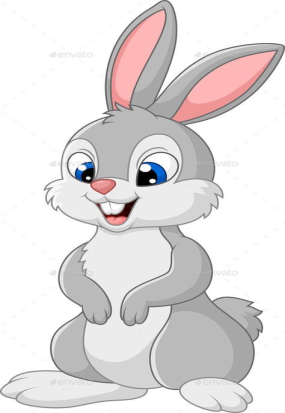 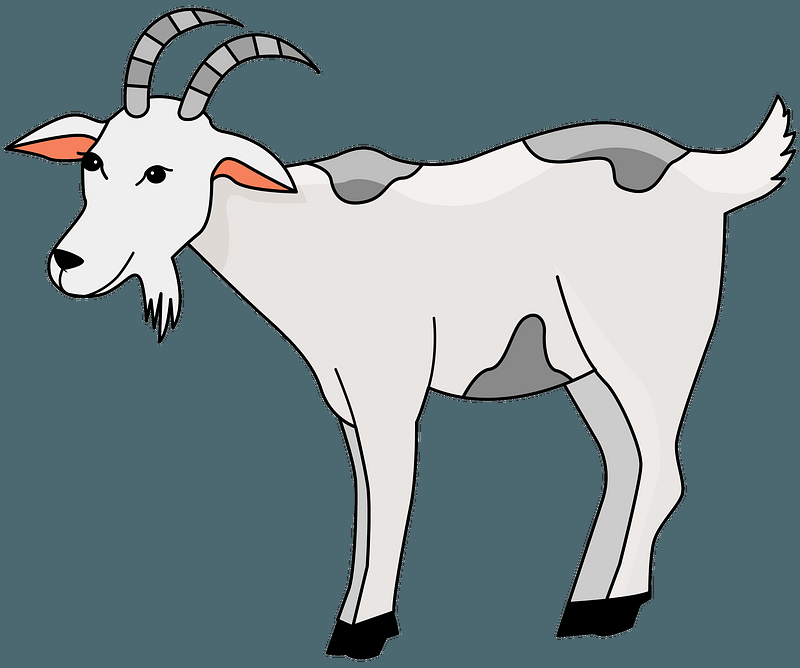 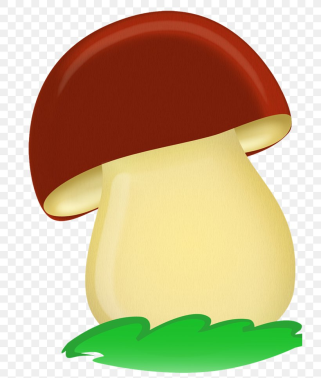 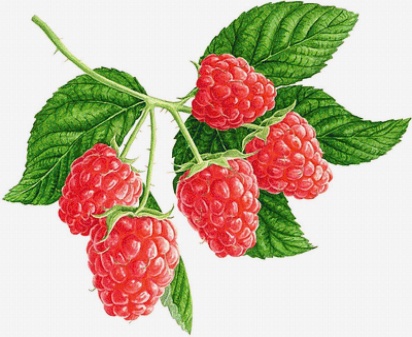 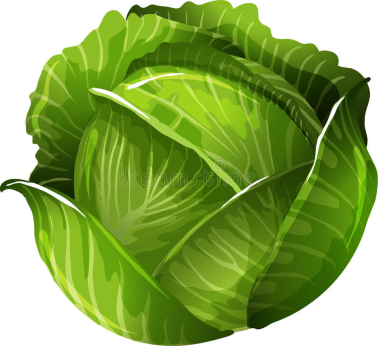 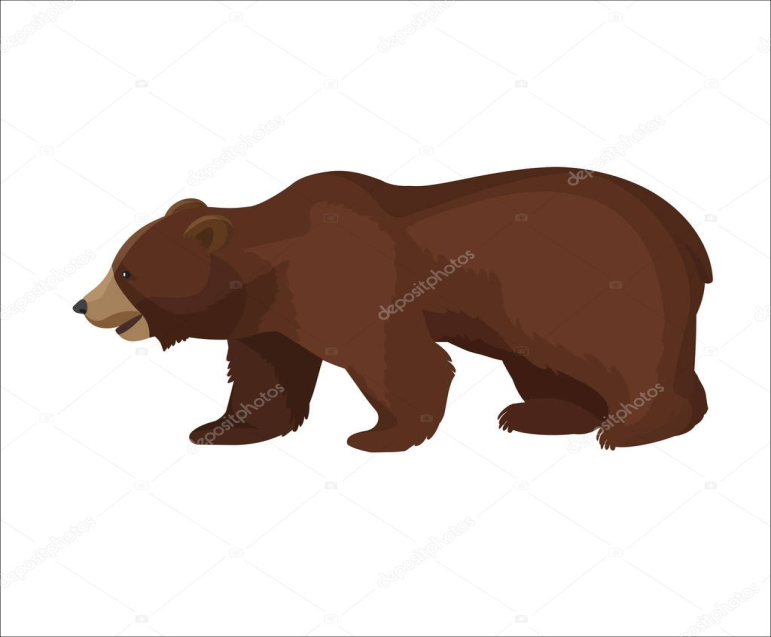 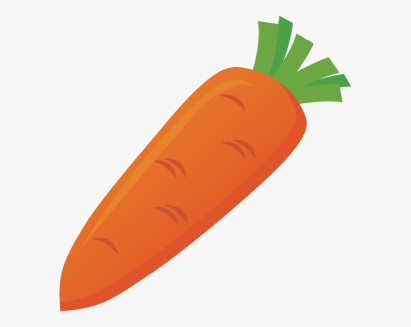 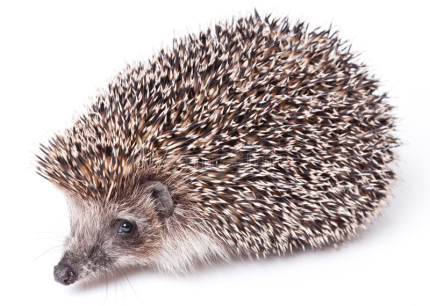 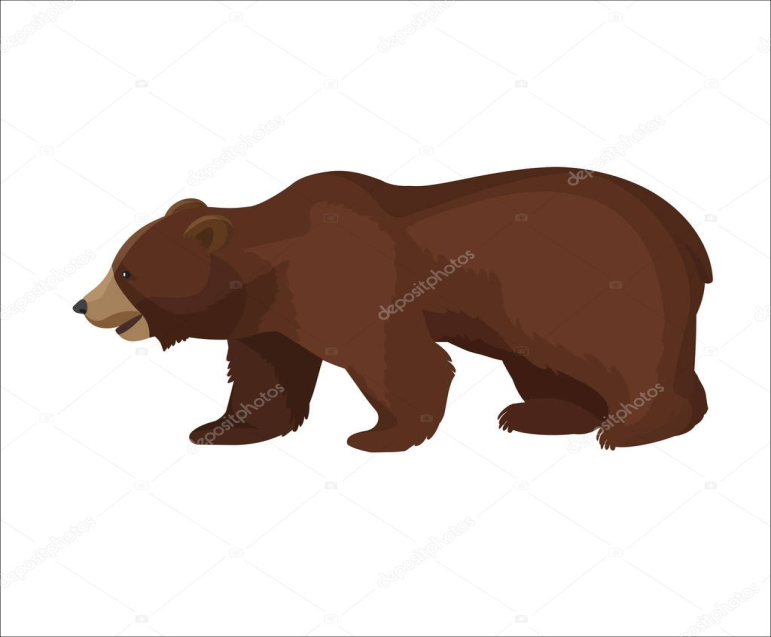 Внимание и память
Найди предметы! Посчитай!
Что ты видишь на картинке?(с последующим запоминанием)
Организация произвольности внимания
ЛОГИКА и РЕЧЬ: Ёжик очень гостеприимный, но у него очень маленький домик. Поэтому он решил пригласить на чай того, в чьём названии нет буквы «Л». Кого позвал Ёжик на чай?
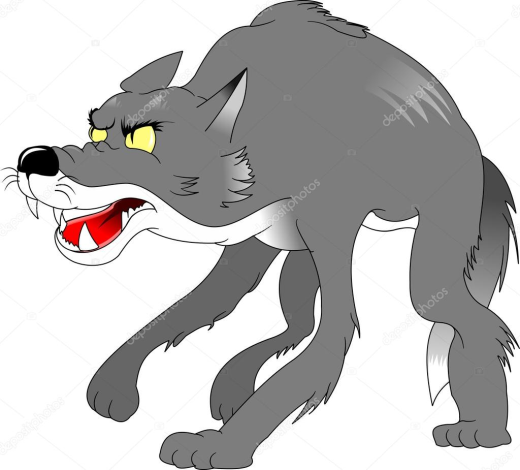 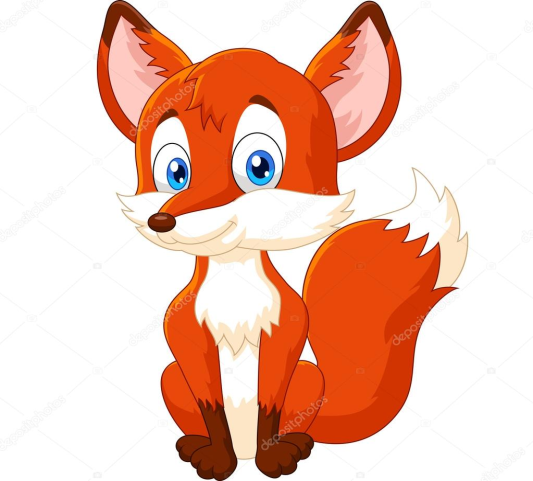 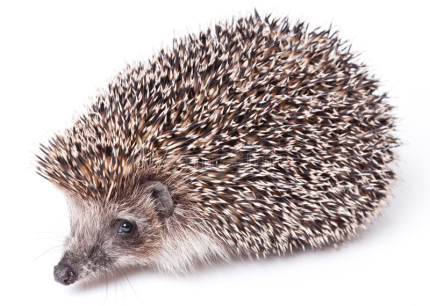 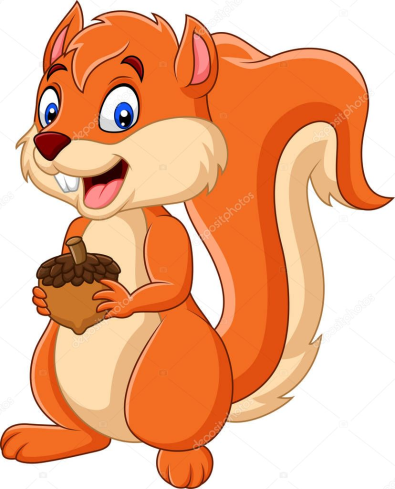 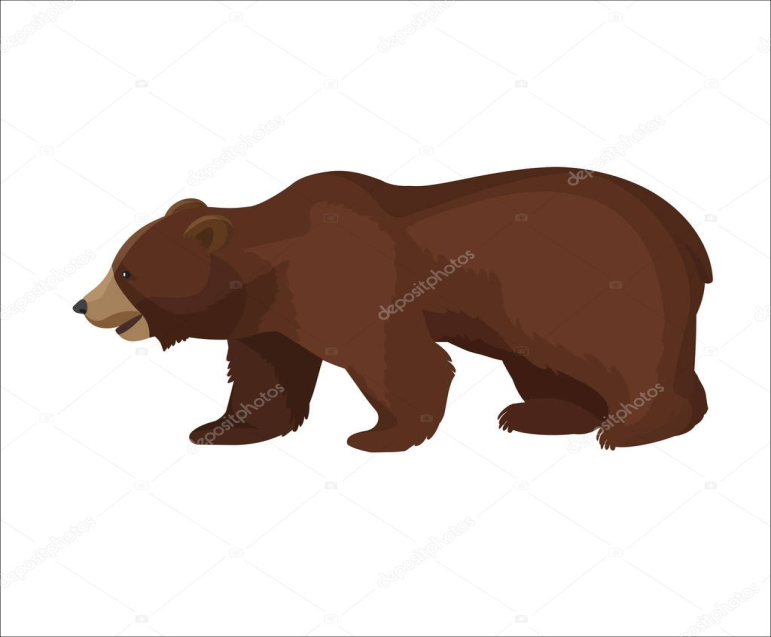 Какой предмет останется? Запиши его название! (Мышление-речь)
Убирай из списка предмет, если: нельзя назвать словом крепкий, может быть жидким, его можно назвать бечёвкой или канатом, можно назвать словами молочный и коренной.
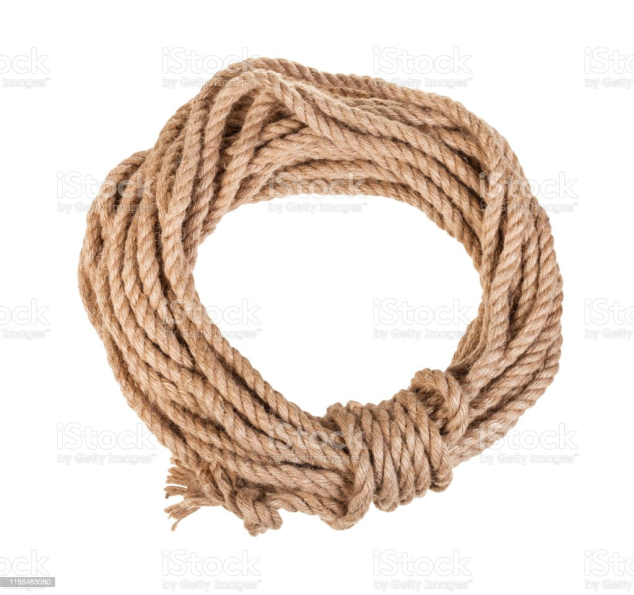 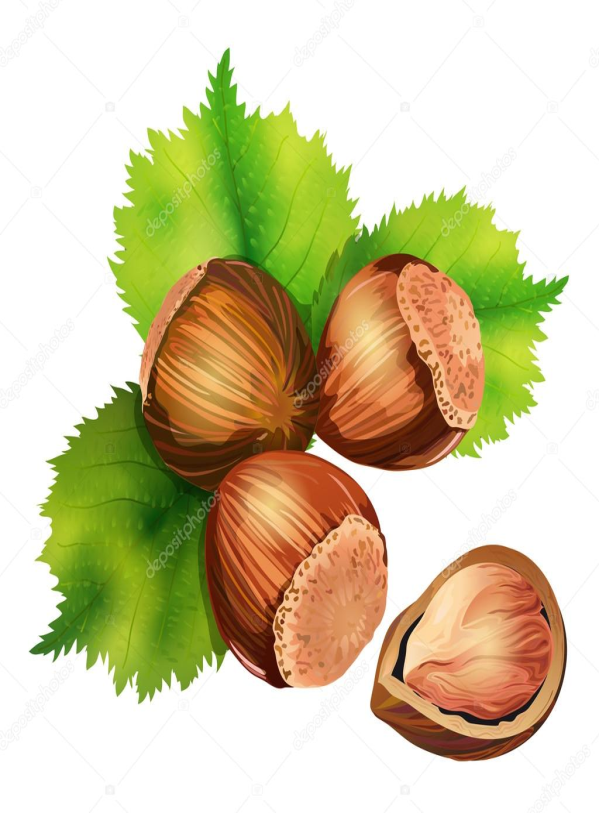 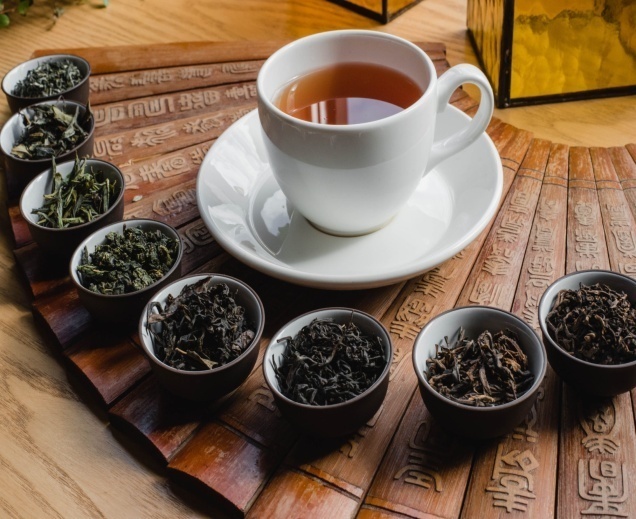 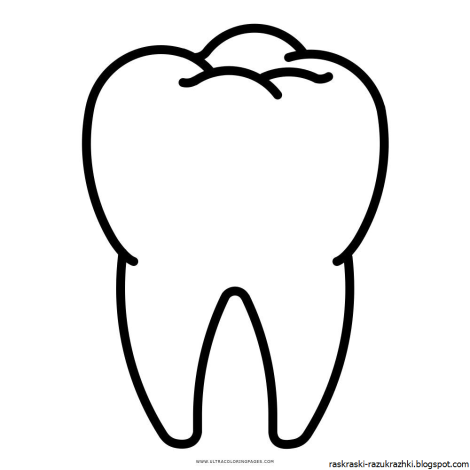 Рассмотри картинки, образуй от названия предметов наименования людей по роду деятельности. Какое из слов образовано не так, как остальные?
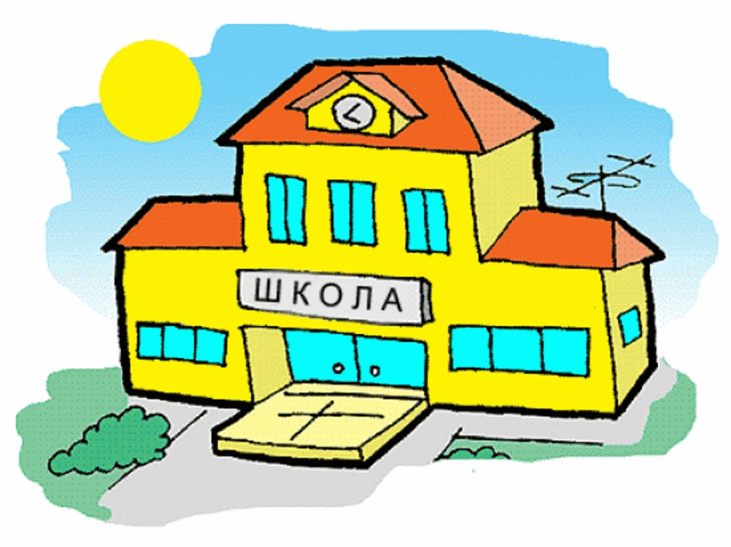 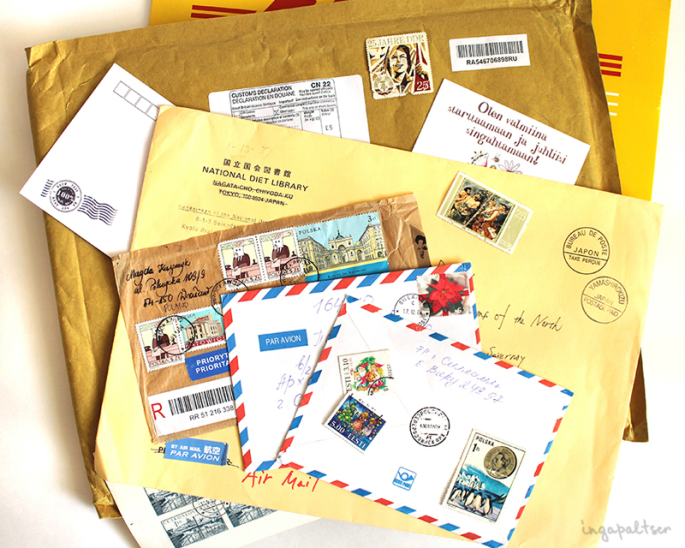 Работа над речью, логикой и вниманием
Девочка Маша ждала гостей. Сколько же посуды нужно подготовить!Для салата - салатник, для масла - маслёнка, для конфет - конфетница. А какую посуду приготовила Маша для печенья?(1) песочница (2) хлебница(3) сухарница(4) печенюшница
     (5) печеньица
Угадай-ка!
1)
2)
3)
4)
5)
6)
7)
8)
9)
Что корректируем в 3 порядке?
Какое домашнее животное было в игре?
Который час показывали часы?
Какой предмет, не относящийся к мебели , но к погоде вы видели на защумленной картинке?
Какой предмет на зашумленной цветной картинке является необходимым для цветов?
Кого пригласил в гости гостеприимный ежик?
Что можно попить на перемене?
Кто не бегает на коньках?
Где любят играть дети?
Угадай-ка!
1)
2)
3)
4) 
5)
6)
7) 
8)
9)
Внимание
Коза
3 часа
Зонт
Ваза
Медведь
Чай
Лыжник
Песочница